ACT Test
What to Expect
What’s on it?
English Test: 		45 minutes, 75 question
Math Test: 		60 minutes, 60 questions
Reading Test: 	35 minutes, 40 questions
Science Test: 	45 minutes, 40 questions
Optional Writing Test: 40 minutes
ENGLISH TEST: 45 minutes, 75 questions
5 essay passages with some words and/or phrases underlined
Questions ask about whether underlined portions are correct in terms of:
Grammar 
Punctuation
Sentence structure
Rhetorical skills
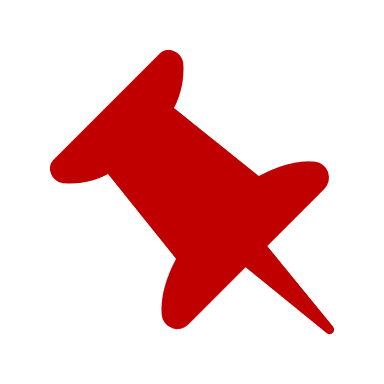 This is essentially the same as the SAT Writing and Language section.
READING TEST: 35 minutes, 40 questions
4 reading passages of about 800 words each:
1 prose fiction
1 social science 
1 humanities
1 natural science
*one of these will include paired passages
*each passage has 10 questions
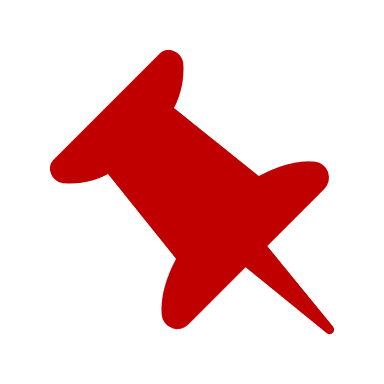 This is essentially the same as the SAT Reading section.
ESSAY: 40 minutes

This is optional, like the SAT

Note that the essay is not a stand-alone test; it’s a package deal, so that you take the entire ACT and essay in one sitting.  If you think you might want to take the ACT essay, sign up for it the first time, else you’ll have to take the entire ACT again.

The prompt is “socially relevant” and asks that you examine three different perspectives on an issue; you write an essay in which you take a position to align with one of the perspectives while also considering what makes the other ones invalid and/or not as strong or logical as yours.